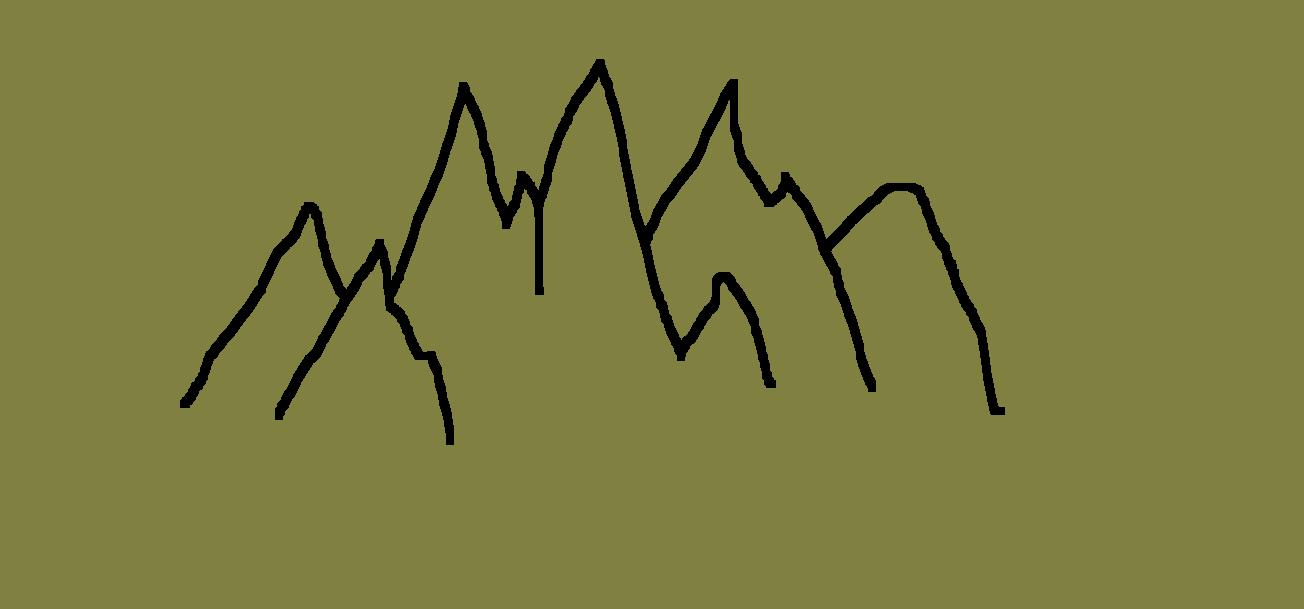 Krásy Vysokých Tater
vytvořil David Rakouš
Vysoké tatry jsou nejvyšším pohořím Slovenska a Polska
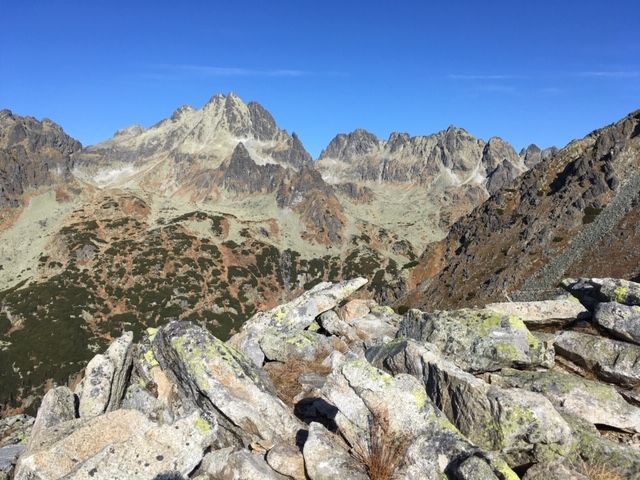 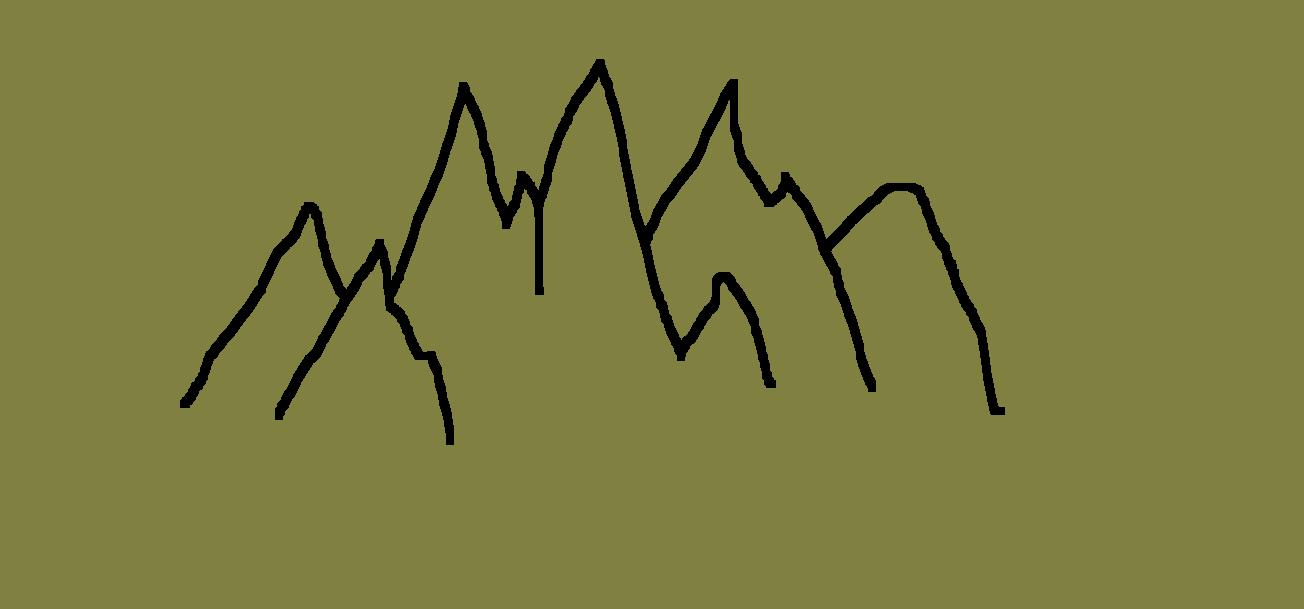 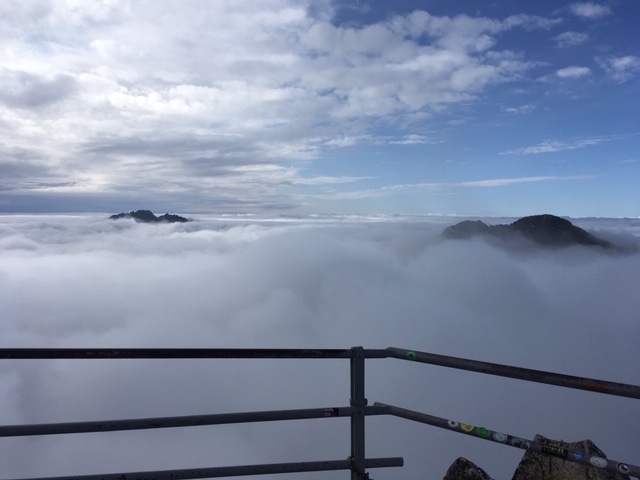 Nejvyšším vrcholem Vysokých Tater je Gerlachovský štít (2655 m.n.m)
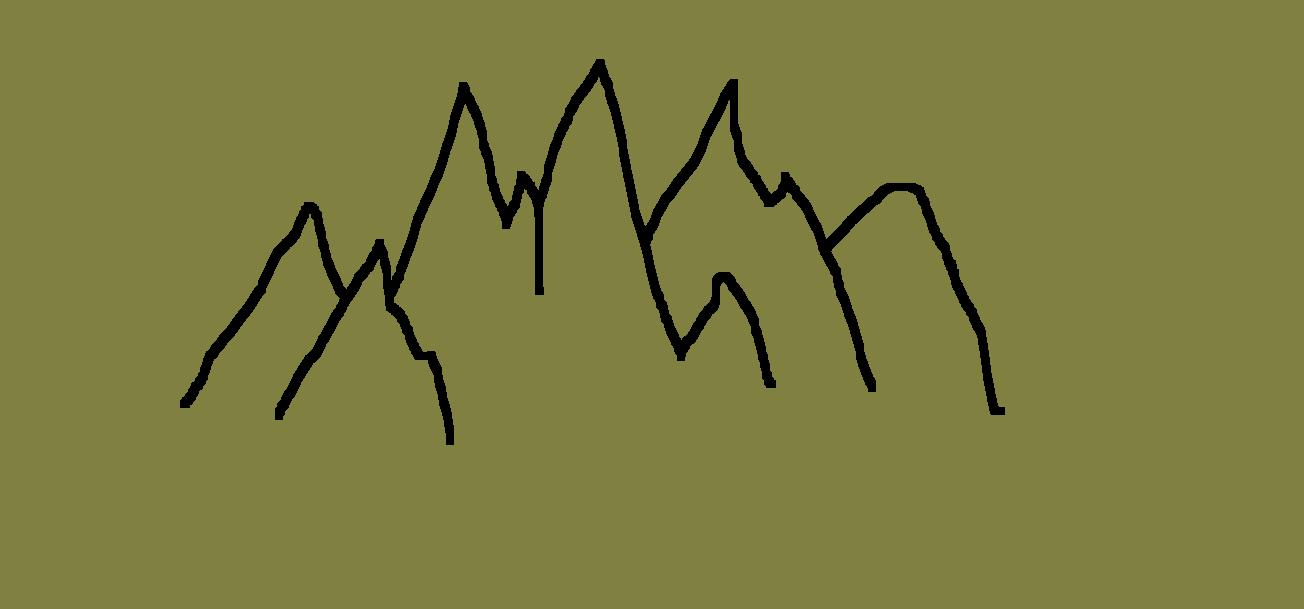 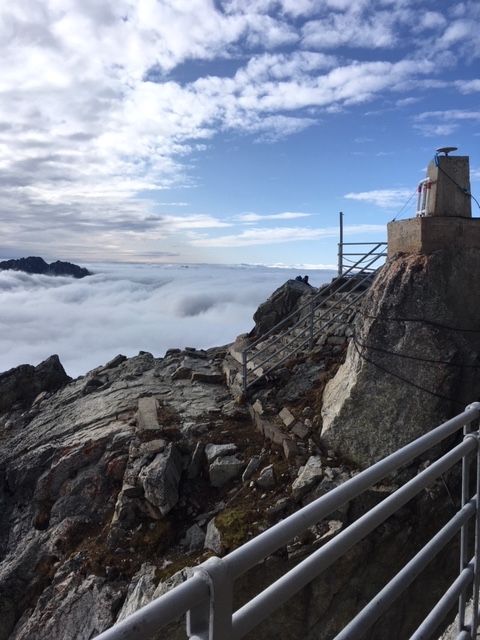 Turisticky dosažitelné vrcholy 
Lomnický štít (2643 m.n.m.)
Rysy (2503 m.n.m.)
Kriváň (2495 m.n.m)
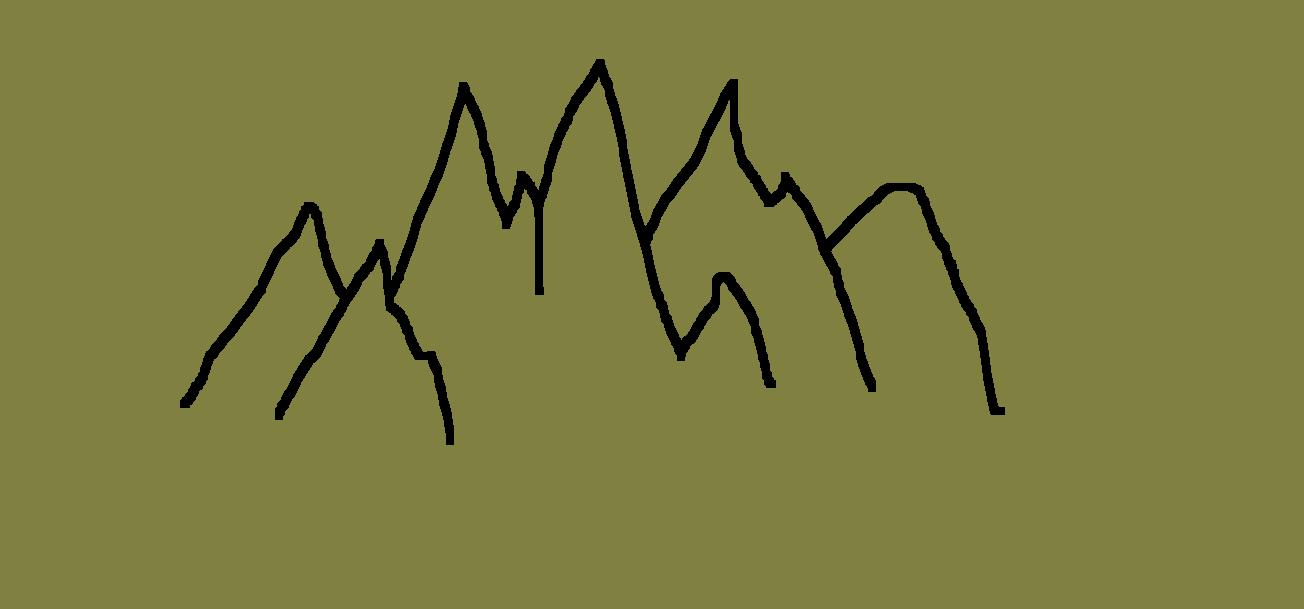 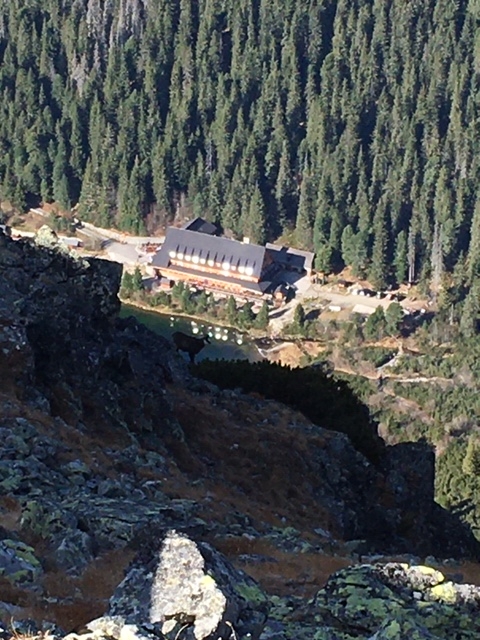 Ve Vysokých Tatrách jsou desítky ples - jezer ledovcového původu
(Popradské pleso)
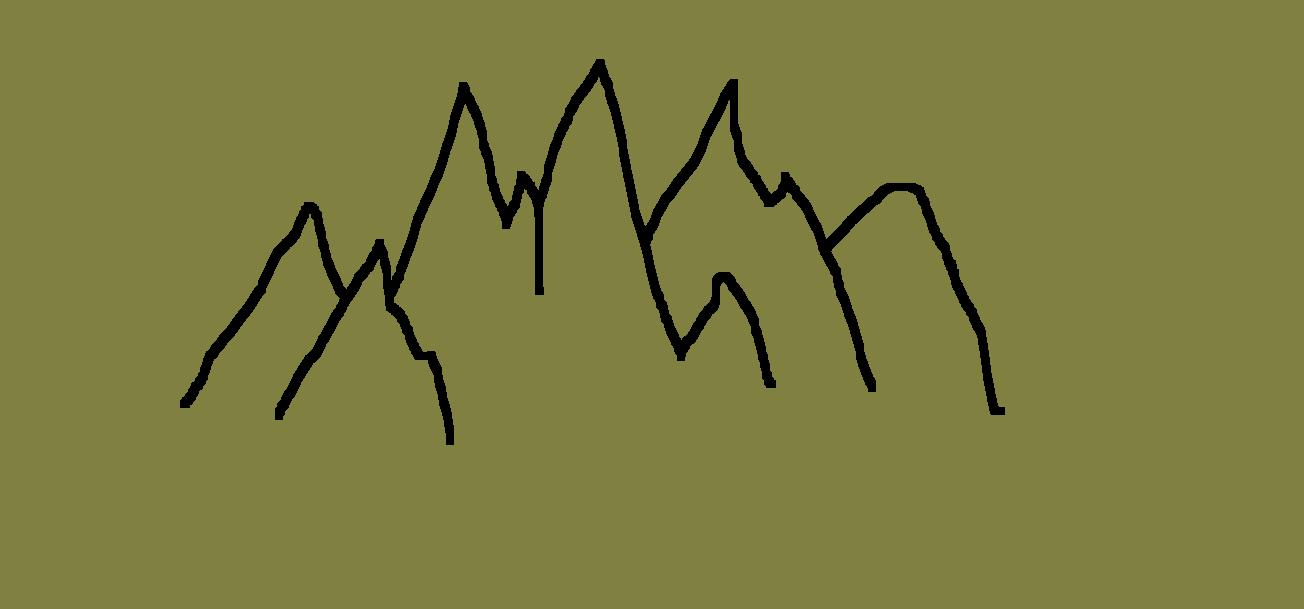